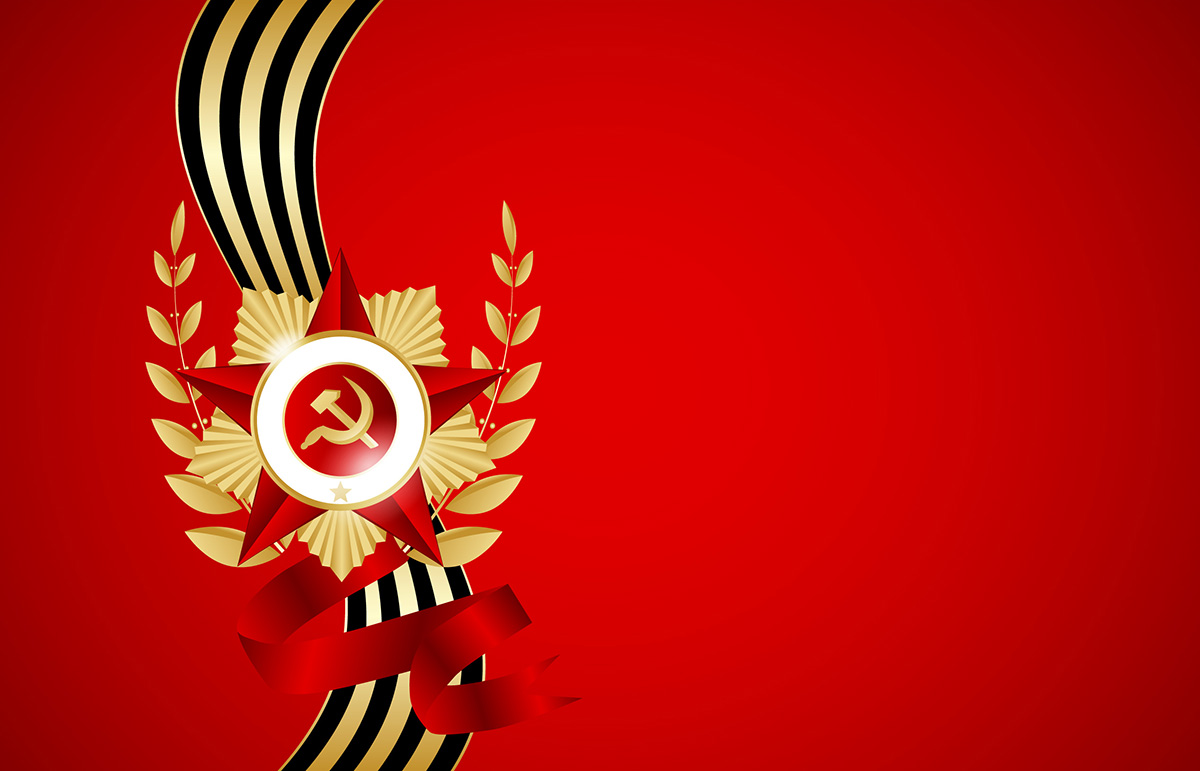 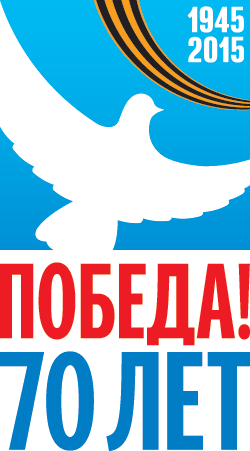 Творческая  работа 
на областной конкурс
 проектно-исследовательских   работ
«Пою тебе, мой край родной» 
(Малоизвестные страницы
 истории Тамбовского края)
Мой знакомый 
ветеран
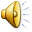 Автор:  Куксов Алексей, уч-ся 9 класса Пахотно-Угловского филиала 
МБОУ Бондарской СОШ
Руководитель- Сивкова Л.Б
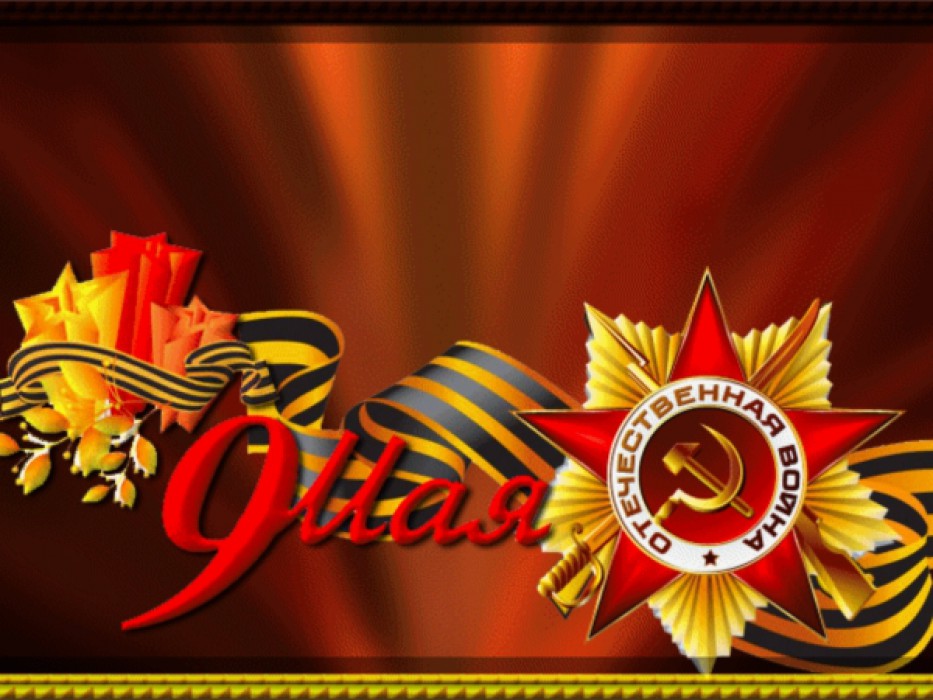 ЦЕЛЬ:
Сохранение  памяти о подвиге русского народа в Великой Отечественной войне
ЗАДАЧИ:
познакомить с героической жизнью ветерана  Великой Отечественной войны;
воспитывать  интерес к изучению истории своего родного края, своей страны, чувства гордости и  уважения к  героям войны
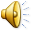 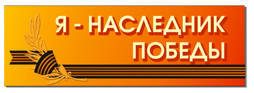 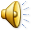 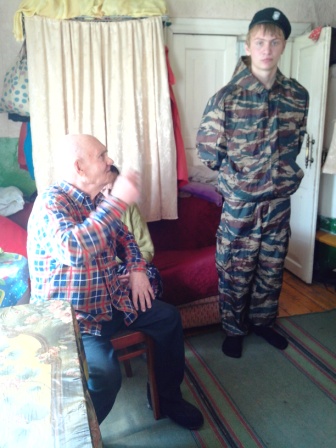 Я, Куксов Алексей, родился в 2001 году.
Проживаю в  селе Пахотный Угол  Бондарского района Тамбовской области.
В настоящее время обучаюсь в 9 классе Пахотно-Угловсокго филиала
Военный  путь героя-фронтовика 
Терехова Алексея Дмитриевича
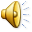 Терехов Алексей Дмитриевич
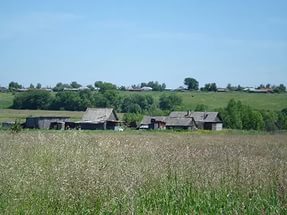 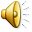 Известие о начале Великой Отечественной войны застало юношу в родном селе.  Он работал в это время в поле. Был трактористом.
Родился 9 марта 1924 года в селе  Бычки Бондарского района Тамбовской области.
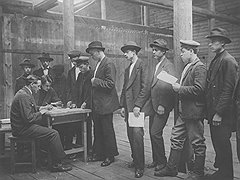 Начало  героического пути
Был призван в  Красную Армию в августе 1942 года. Сначала Алексея Дмитриевича и  его товарищей привезли в с. Бондари, а затем в город Тамбов на призывной пункт.
В городе Шуя Ивановской области боец  Терехов  прошёл курс молодого бойца  в учебном стрелковом полку по использованию малоизвестного тогда оружия, названного солдатами «Катюшей».  Стал заряжающим.
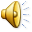 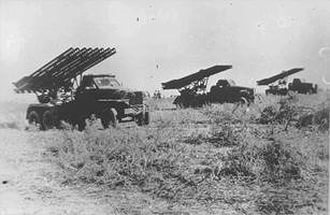 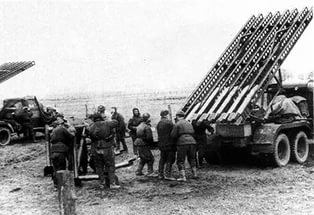 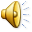 После города Шуи  Алексей Дмитриевич Терехов был распределен в город Горький (Нижний Новгород) во 2-ую минометную ракетную бригаду. Спустя некоторое время выдали обмундирование и  войсковую часть направили на фронт.
Трудные вёрсты войны
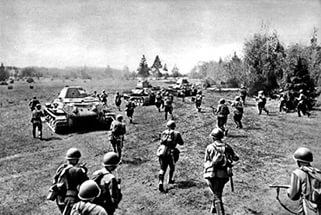 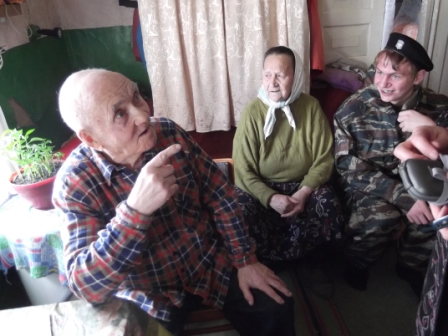 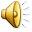 Служил в 62-м Гвардейском полку.  Приходилось трудно. А в июле 1943 года началось летнее наступление.  Алексей Дмитриевич Терехов принимал  активное участие в битве на Курской дуге..
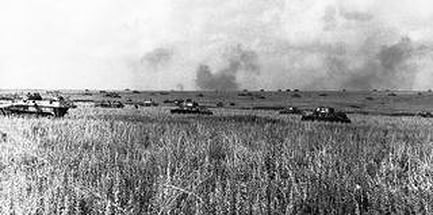 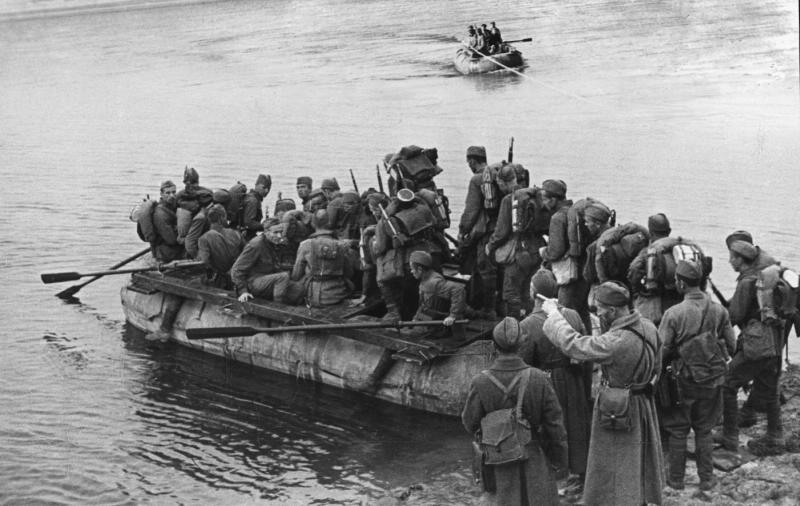 Алексей Дмитриевич принимает участие в боях близ Кривого Рога. Участвует в форсировании  реки Донец. Здесь  во время тяжелых боев Алексея Дмитриевича Терехова тяжело  контузило. Он попадает в госпиталь. В январе  1944 года его комиссовали и отправили домой .
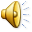 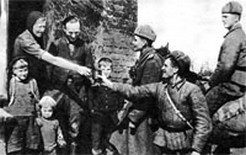 В марте  1944 года после выздоровления Алексея Дмитриевича Терехова повторно взяли на фронт. Попал воин  в 440  дивизию 7 гв. тк 1 Украинского фронта.  Участвовал в освобождении города  Тернополя.
Встреча советских солдат жителями Тернополя
Подвиг под Тарнобжегом
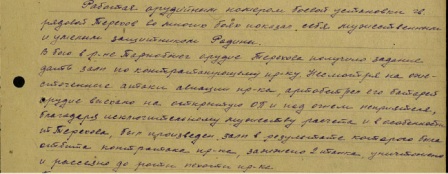 Выписка из наградного листа
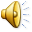 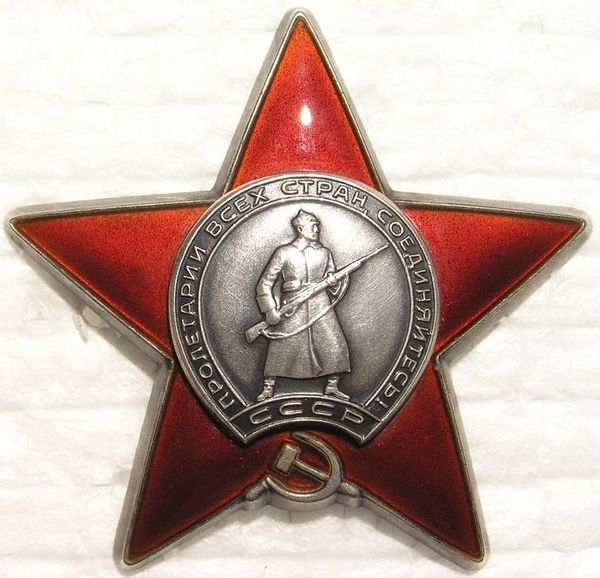 В  фондах Центрального архива Министерства обороны РФ мне удалось разыскать Приказ подразделения
№: 13/н от: 07.09.1944 Издан: 7 гв. тк 1 Украинского фронта /  о награждении Терехова А.Д.  Орденом «Красной Звезды»
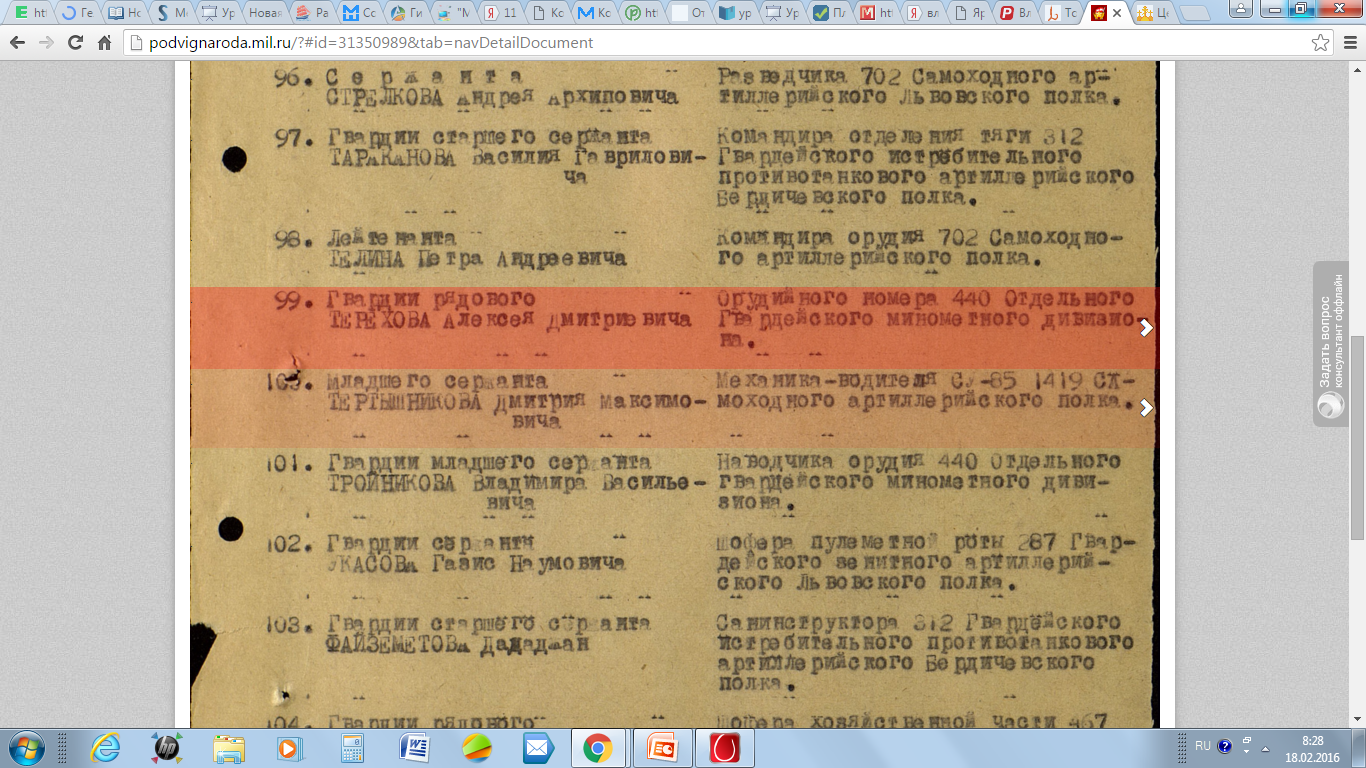 Воин-освободитель
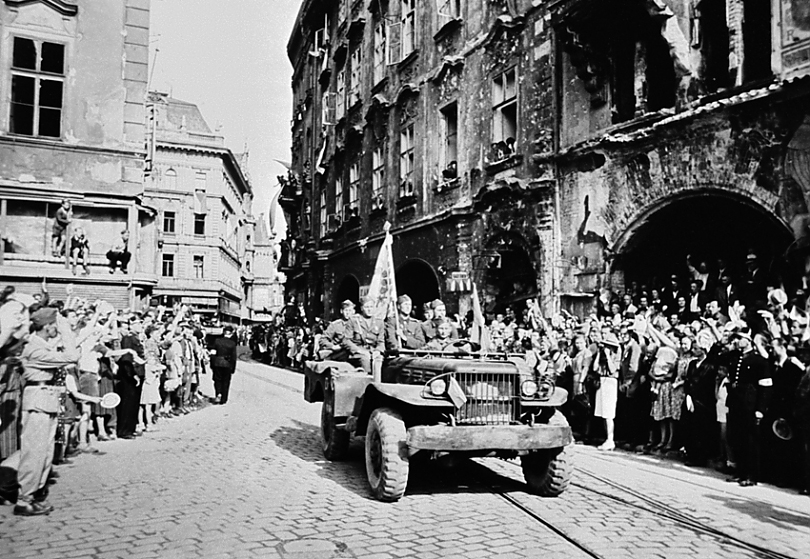 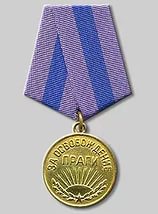 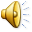 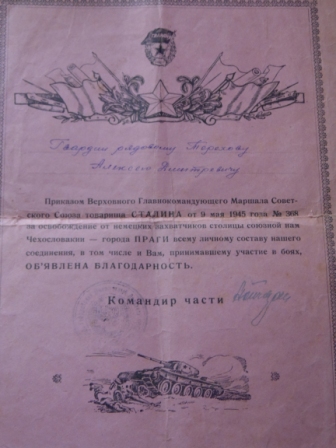 С 6 по 11 мая 1945 года проходила Пражская операция – финальная стратегическая операция Красной Армии. Алексей Дмитриевич Терехов  участвовал в героическом штурме и освобождении  г. Праги , за что  награжден медалью "За освобождение Праги".
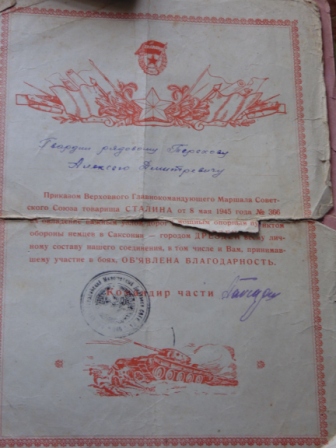 Дошел до Берлина!
Терехов А.Д. принимал участие в освобождении города Дрезден. За овладение важным опорным пунктом обороны немцев в Саксонии приказом  Верховного Главнокомандующего  №366 от 08 мая 1945 года Терехову А.Д. объявлена благодарность.
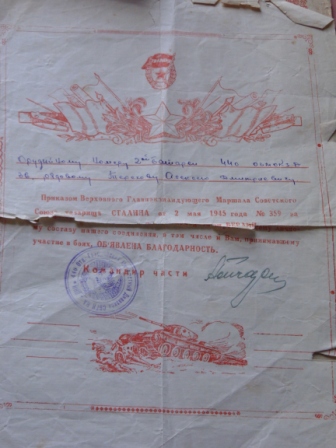 Участвовал в битве за Берлин. При штурме Рейхстага находился на окраине Берлина. Оказывал поддержку нашим войскам огнем из боевой установки "Катюша".
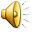 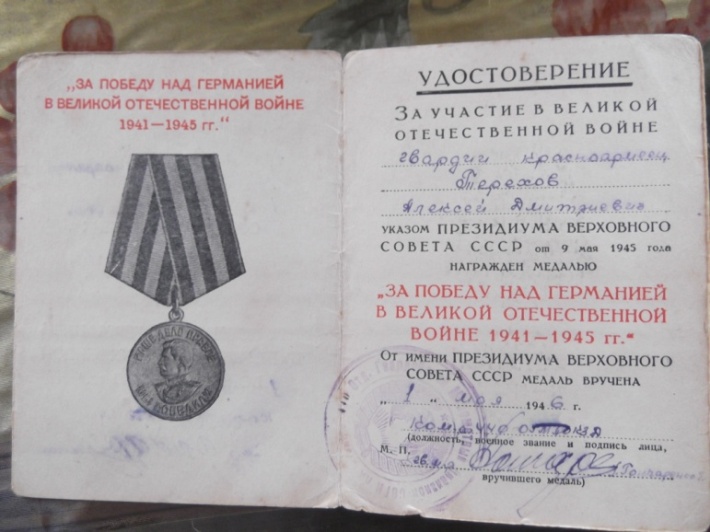 После  объявления Победы  героический путь бойца  не закончился. Их полк перевели в Австрию. И только в январе 1947 году Алексей Дмитриевич   возвратился  в Тамбов.
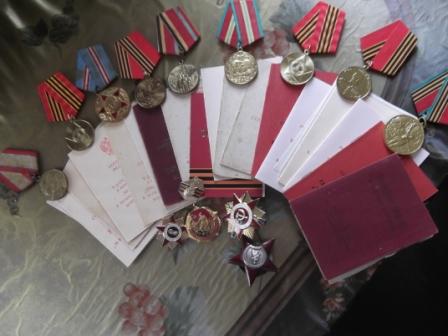 Награды    героя
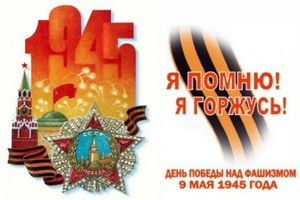 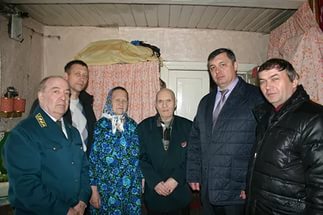 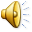 12 марта 2014 года глава администрации района А.А.Воробьев и глава района Ю.М.Долотов вручили поздравительное письмо Президента Российской Федерации В.В.Путина жителю с.Пахотный-Угол,Терехову Алексею Дмитриевичу, которому исполнилось 90 лет со Дня рождения.
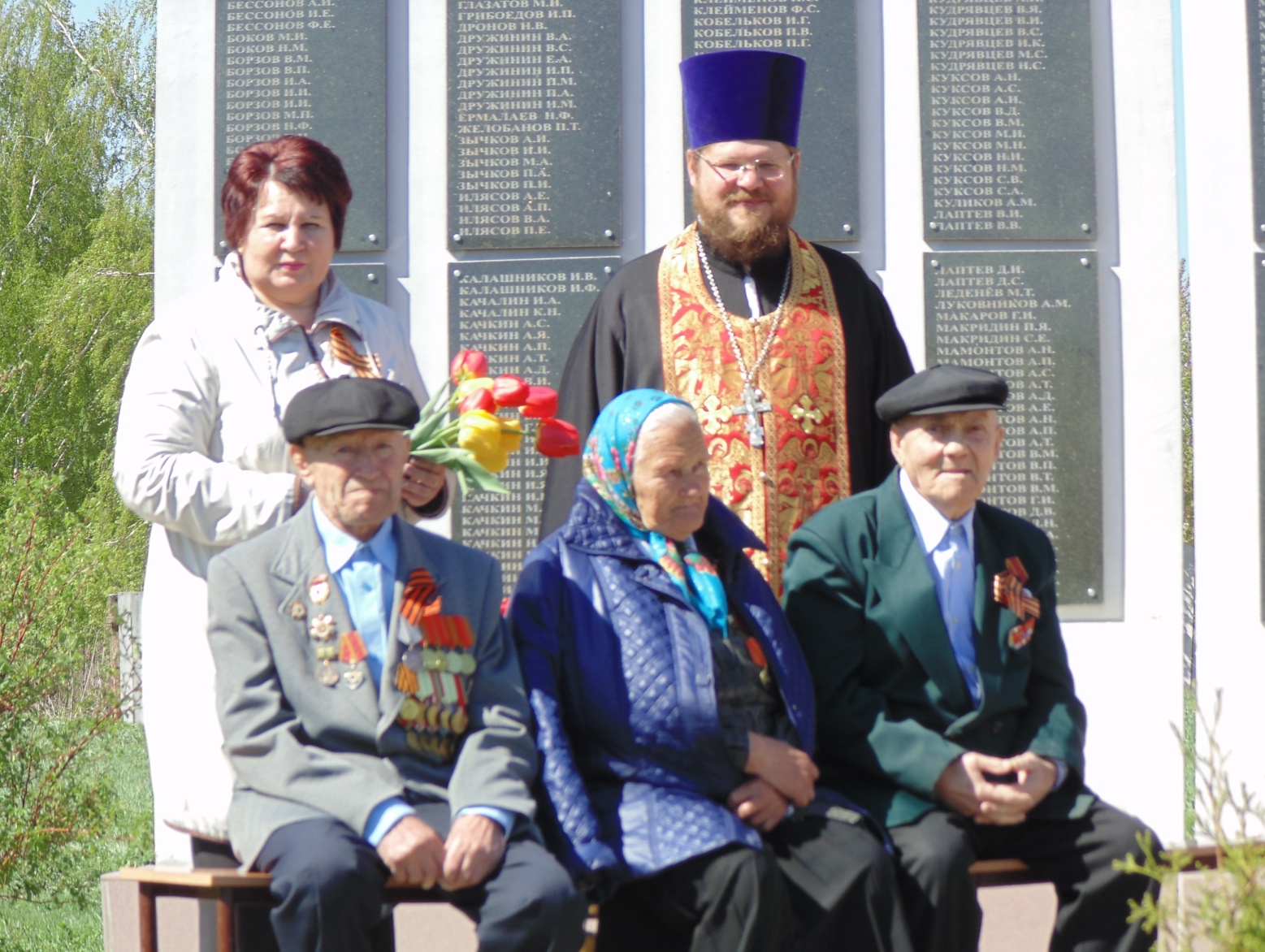 Вас  осталось немного, - 
                 Ветеранов  войны
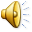 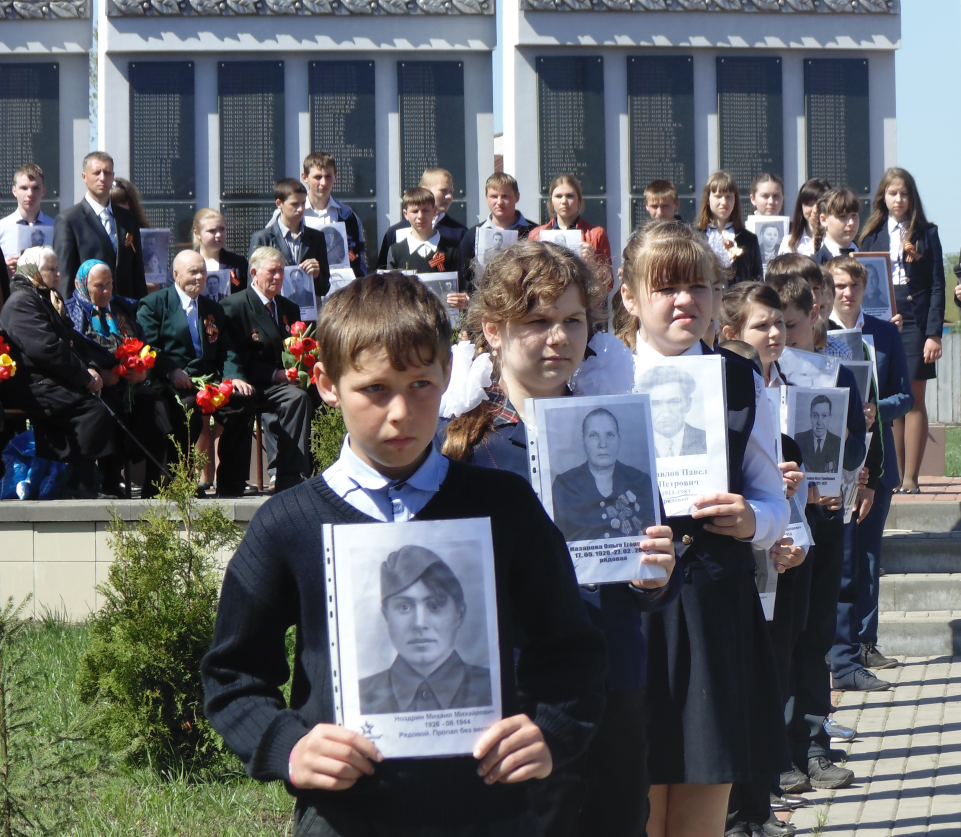 Нет, мы не видели войны,
 Спасибо прадеды и деды,
За этот лучший день весны,
За этот день, за День Победы! 
,
Информационные ресурсы
Книга Памяти , т. 2 – Тамбов:  1994  
Звезды Победы не  гаснут . 
Материалы семейного архива семьи  Тереховых
http://podvignaroda.mil.ru/?#id=31350989&tab=navDetailDocument
Спасибо за внимание!
ИСПОЛЬЗУЕМЫЕ РЕСУРСЫ:
http://im0-tub-ru.yandex.net/i?id=dea95aa74100d4c405eabc9c47af6d41-06-144&n=21 – фон синий
http://www.norfolknet.com/norfolk/posts/lm-norfolk-girls-softball-2012.jpg - фон голубой
http://img-fotki.yandex.ru/get/6303/64562208.6e2/0_9d8f6_398d0af4_XL - надпись мы помним
http://attachments-blog.tut.by/61414/files/2012/05/0_dd10e_c5309bdf_XL.png 9 мая с позолотой
http://img-fotki.yandex.ru/get/6411/160878850.7ee/0_99cda_c46aa667_XL - красный флаг
http://nikkograff.n.i.pic.centerblog.net/35st0czu.png уголки
http://img-fotki.yandex.ru/get/5506/47407354.4b9/0_b7433_e366a37f_orig.png - уголок со звездой
http://ionwall.ru/u/44/zoloto_pletenie_fon_1920x1200.jpg - фон золотое плетение
Автор шаблона: 
воспитатель  МБДОУ д/скв № 8 «Теремок» 
Алейник Наталья Владимировна
 МО Староминский район, Краснодарский край